2023 Coalition National Agreement Highlights
SUMMARY OF KEY PROVISIONS FOR WORKERS, MANAGERS, AND PHYSICIANS
2023 Coalition National Agreement
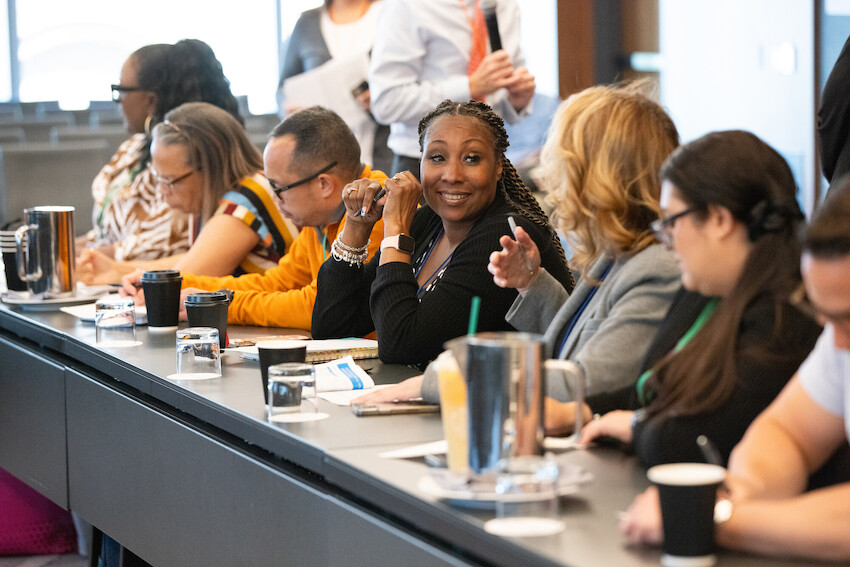 The 4-year Coalition National Agreement covers more than 85,000 health care workers represented by 11 union locals that are part of the Coalition of Kaiser Permanente Unions.

The contract is in effect from October 1, 2023, to September 30, 2027.

The national agreement furthers the goals of the Labor Management Partnership with a focus on:
Economics
Staffing
Performance Sharing Plan
Education and Training
2
|   LMPartnership.org   |   unioncoalition.org
Excellent Wages and Benefits
Across-the-Board Wage Increases
Ratification Bonus
$1,500 one-time bonus for all Coalition-represented workers 
following contract ratification
New Minimum Wages*
*For classifications with a starting wage below the minimum on June 1, the entire scale will go up the percentage it takes to raise the starting wage to the minimum.
Health and Retirement Benefits
Preserves low-cost family medical and dental plans 

Increases Health Reimbursement Account contributions from $2,000 per year of service to $2,500 per year of service for eligible new retirees, effective January 1, 2024

Raises HRA supplement from $10,000 to $15,000 for eligible new retirees at age 85, effective January 1, 2024 

Allows eligible retirees to use their premium subsidy for any available Kaiser Permanente Senior Advantage plan in the region where they reside

Fully includes eligible retirees in Washington State in the retiree medical plan
4
|   LMPartnership.org   |   unioncoalition.org
Staffing
Continues joint goal to fill 10,000 Coalition-represented jobs begun in 2023

Implements timeline for labor and management to create a joint staffing plan and have structured budget discussions within every unit-based team to address staffing issues by August of 2025; continues annually.

Initiates regular reporting and meetings on key staffing metrics like vacancies, backfill, time off, and registry and traveler use

Prioritizes recruiting and training current Coalition-represented employees for key hard-to-fill positions

Continues work to remove experience barriers for mutually agreed upon positions for current employees
5
|   LMPartnership.org   |   unioncoalition.org
Staffing (continued)
Reduces internal churn and accelerates hiring

For a 1-year period following ratification, new hires and transfer candidates must commit to new positions for a year

Provides exceptions for promotions and employees who increase their FTE (e.g. from 0.5 to 1.0 FTE)

Establishes labor-management triage team to address “auto-rejections” during the application process
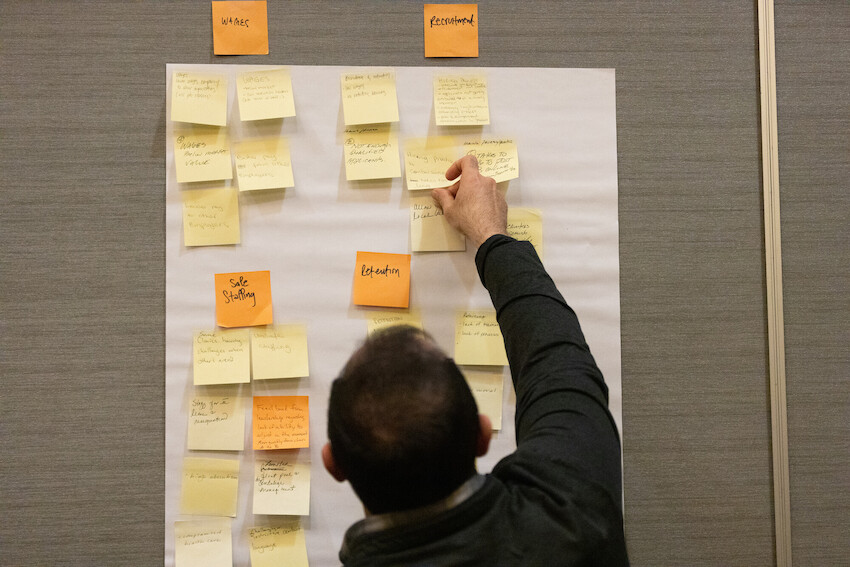 6
|   LMPartnership.org   |   unioncoalition.org
Remote and Hybrid Work
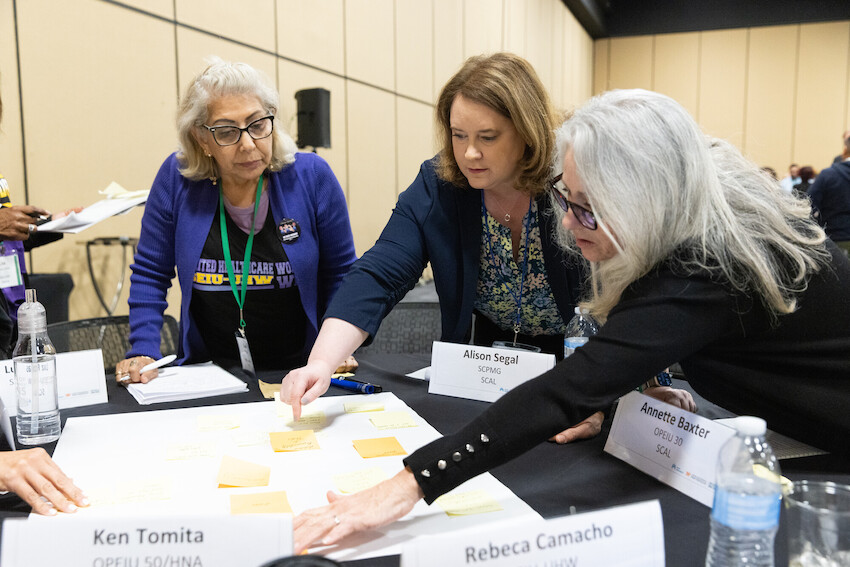 Defines remote and hybrid work, and creates notice requirements and a clear process for changes to/from remote and hybrid positions

Establishes home internet and personal phone reimbursement rates for remote and hybrid employees
7
|   LMPartnership.org   |   unioncoalition.org
Job Security
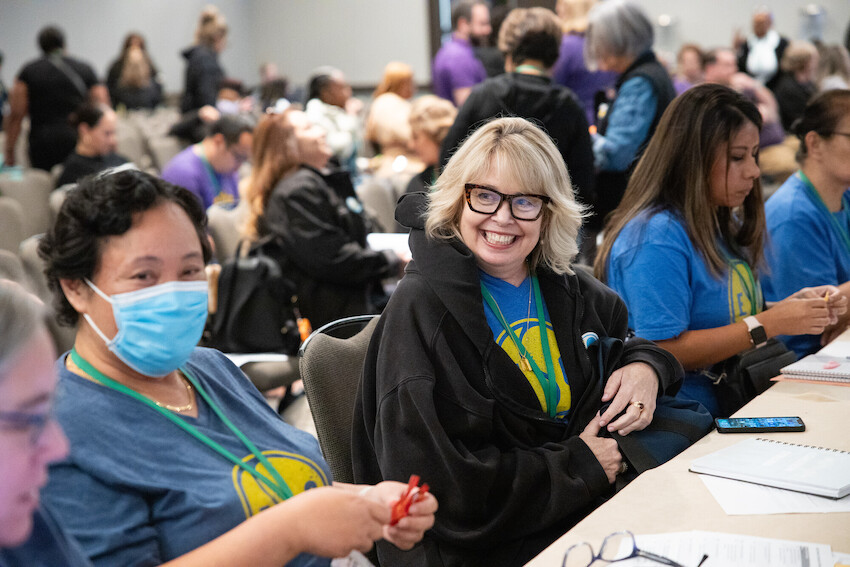 Preserves existing agreements and limitations on outsourcing and subcontracting
8
|   LMPartnership.org   |   unioncoalition.org
Performance Sharing Plan
2023 
Offers guaranteed minimum payout of $1,500 ­– pro-rated for part-time eligible employees—with opportunity for more if performance goals are met


2024 and beyond 
Provides opportunity for minimum payout of up to $1,200 if performance goals are met and a potential maximum payout of $3,750, based on achievement of goals and financial performance
Mutually agreed goals and metrics

Controlling High Blood Pressure

Member Flu Vaccination Rate

HCAHPS: Likelihood to Recommend

CAHPS Meteor Care Experience

Regional Attendance
9
|   LMPartnership.org   |   unioncoalition.org
Performance Sharing Plan 2024 – 2027
*Service goal is equally split between HCAHPS and CAHPS for hospital regions (NCAL, SCAL, NW, HI). For non-hospital regions (CO, MAS, KPWA), only the CAHPS goal applies. 

Subject to the following conditions, PSP will pay out for full-time employees, as described below:
1. If the Market’s Operating Margin Threshold is not met but the Health Plan/Hospitals’ Operating Margin Floor is met, the PSP will pay out up to $1,200 based on achievement of the 4 goals.
2. If the Market’s Operating Margin Threshold is met, the PSP will pay out as set forth above up to $2,800 based on achievement of the 4 goals.
3. If the Enhanced Operating Margin Threshold and the 4 goals are all met, the PSP will pay out at a maximum of $3,750.
4. Enhanced Operating Margin Threshold requires achievement of all 3 conditions: a) Health Plan/Hospitals Operating Margin of 2.5% is achieved; b) Market exceeds Market Operating Margin Threshold by 0.75% or more; and c) Where Market Operating Margin Threshold is negative, Market achieves a deficit of less than 50% of the threshold.
10
|   LMPartnership.org   |   unioncoalition.org
Education and Training
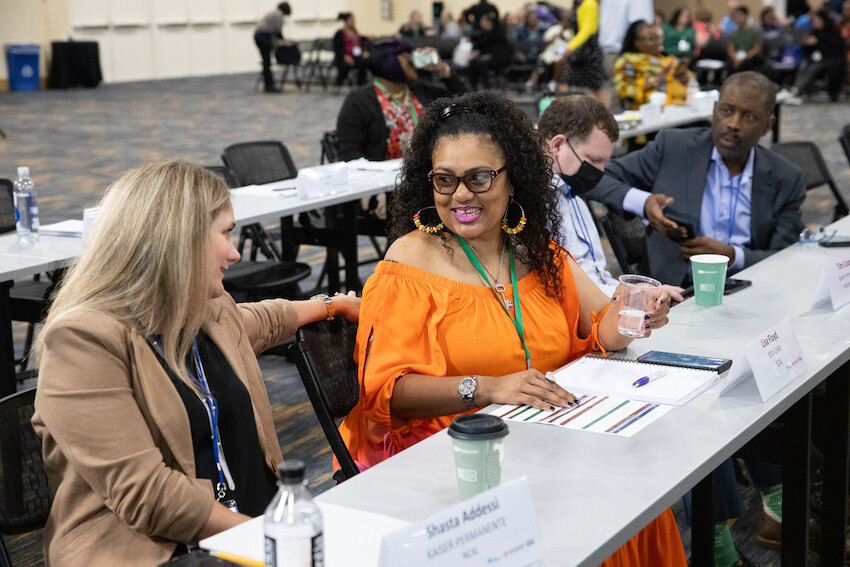 Increases funding to the SEIU-UHW West & Joint Employer Education Fund and Ben Hudnall Memorial Trust to further invest in the development of Coalition-represented employees
11
|   LMPartnership.org   |   unioncoalition.org
Labor Management Partnership
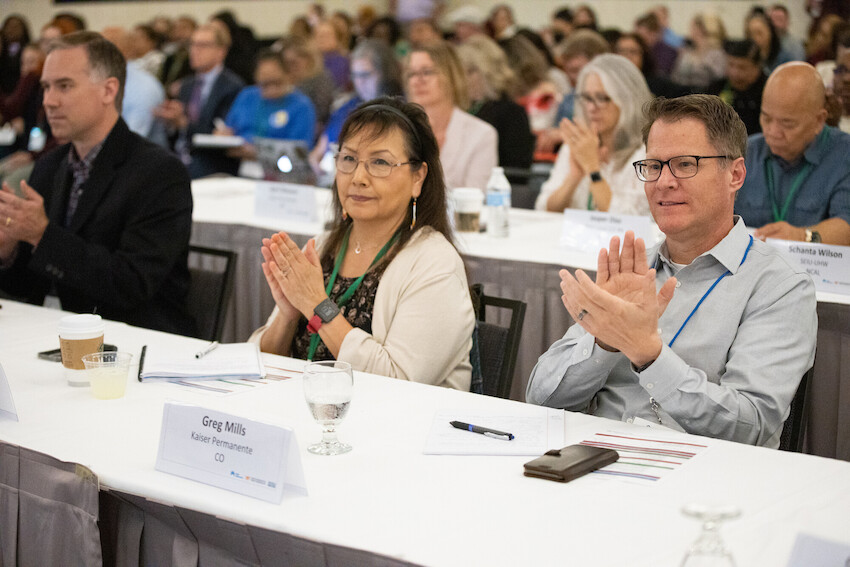 Increases funding for the LMP trust fund to support partnership activities
12
|   LMPartnership.org   |   unioncoalition.org
2023 Coalition National Agreement Highlights
SUMMARY OF KEY PROVISIONS FOR WORKERS, MANAGERS, AND PHYSICIANS